TAT:n sijoittajakoulu
Aikataulu
Suoritus
Läsnäolovelvoite (max. 5 poissaolokertaa)
Sijoittajakoulu #1
Sijoittamisen periaatteet
Miksi ihmiset sijoittavat?
Sijoittaminen on elämäntapa, jota noudattamalla yksilö pitää taloutensa tasapainossa ja samalla kerää itselleen varallisuutta. 
Vaurastumisen yhtälö:
varallisuus = ( tulot – kulutus ) x korkoaika
Itsehillintä & budjetointi
Koulutus & uravalinnat
Sijoitus-päätökset & riski
Aloitushetki
[Speaker Notes: Kolme tapaa elää: velaksi, kädestä suuhun tai säästää.
Velaksi eläjä kuluttaa nyt enemmän tulevaisuuden kustannuksella
Kädestä suuhun eläjä kuluttaa kaikki tulonsa, mutta ei ota velkaa
Säästäjä pyrkii ensin keräämään varallisuutta, jotta hän voisi kuluttaa myöhemmin enemmän]
Korkoa korolle
Säästämisessä ja sijoittamisessa aika on tärkein elementti, koska säästöt kasvavat korkoa korolle.
Väitetään, että Einstein kutsui tätä maailman kahdeksanneksi ihmeeksi. 
Mitä aikaisemmin sijoittamisen aloittaa, sitä suurempi vaikutus korkoa korolle –efektillä on.
Netistä löytyy korkoa korolle laskureita, joilla korkoa korolle –efektiä voi laskea
YLE:n sijoituslaskuri
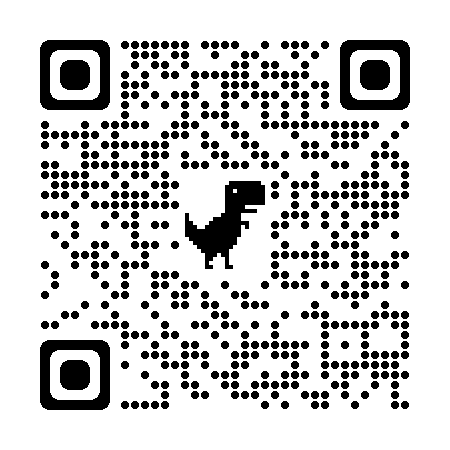 https://yle.fi/uutiset/3-10434328